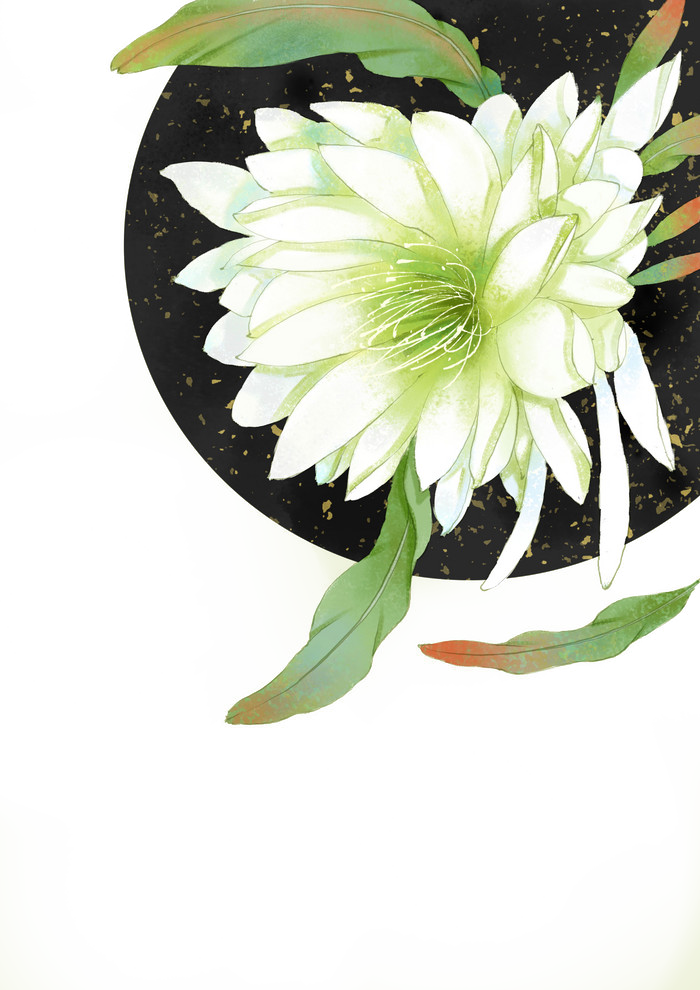 SUMMER
Entrepreneurial activities differ substantially depending on the type of organization and creativity. Entrepreneurial activities differ
FANSION
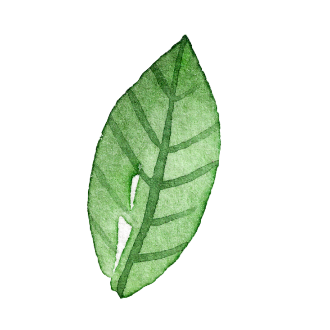 20XX.09.25
CONTENTS
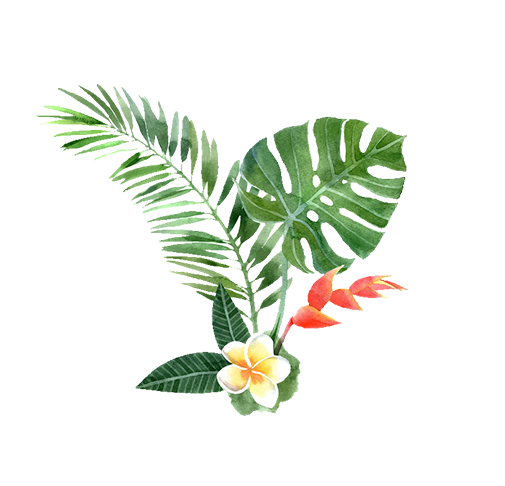 01.
Click here to add a title
02.
Click here to add a title
03.
Click here to add a title
04.
Click here to add a title
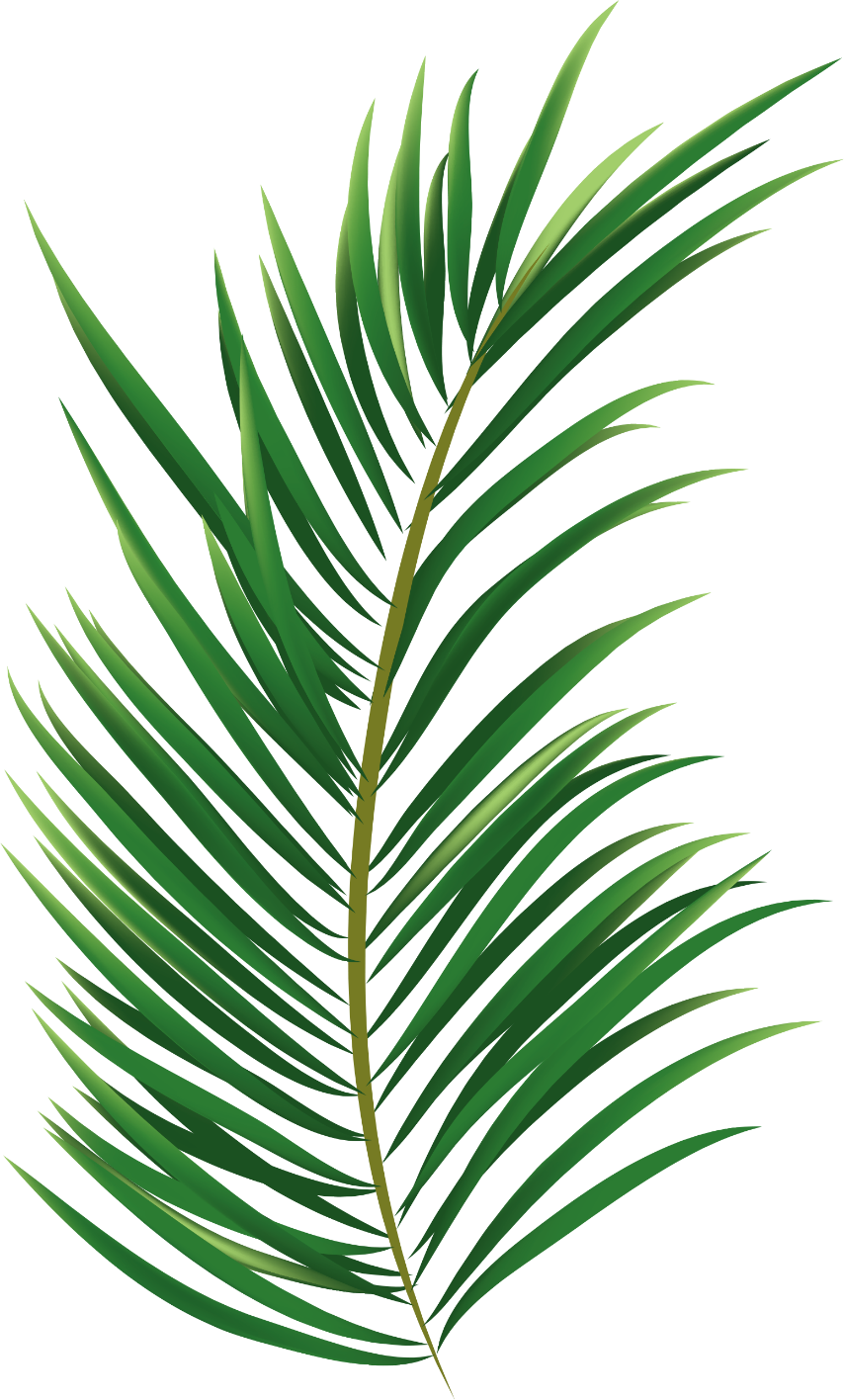 PART  ONE
Click here to add a title
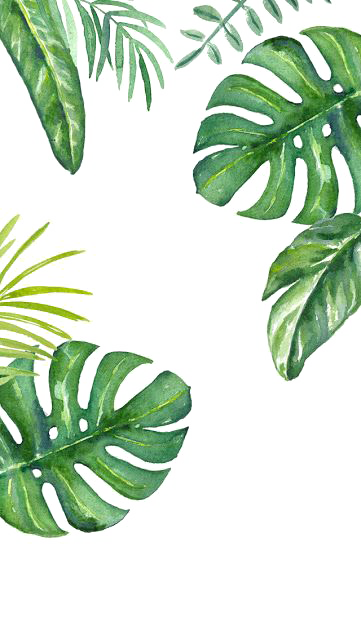 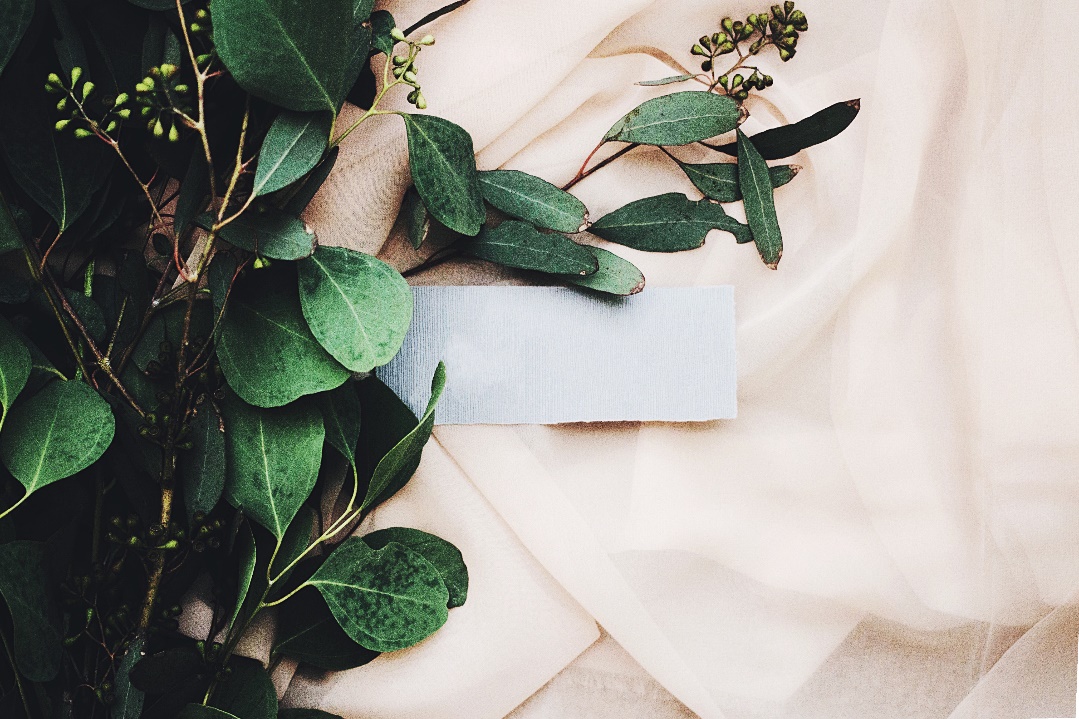 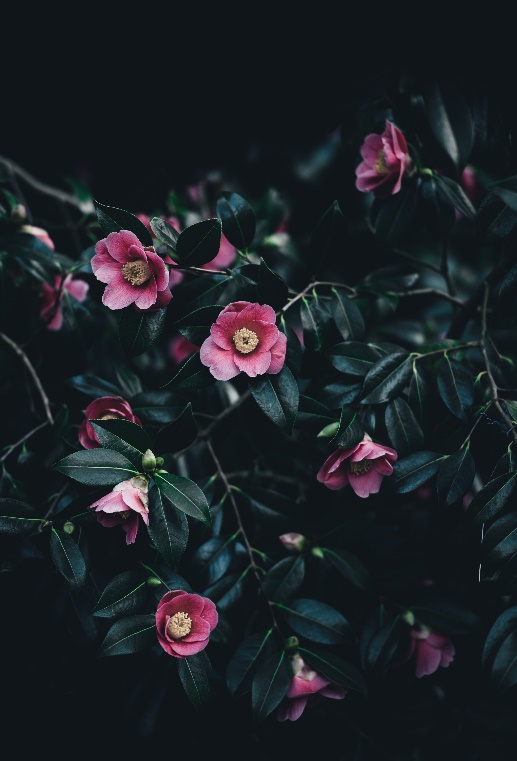 Entrepreneurial activities differ substantially depending on the type of organization and creativity. Entrepreneurial activities differ
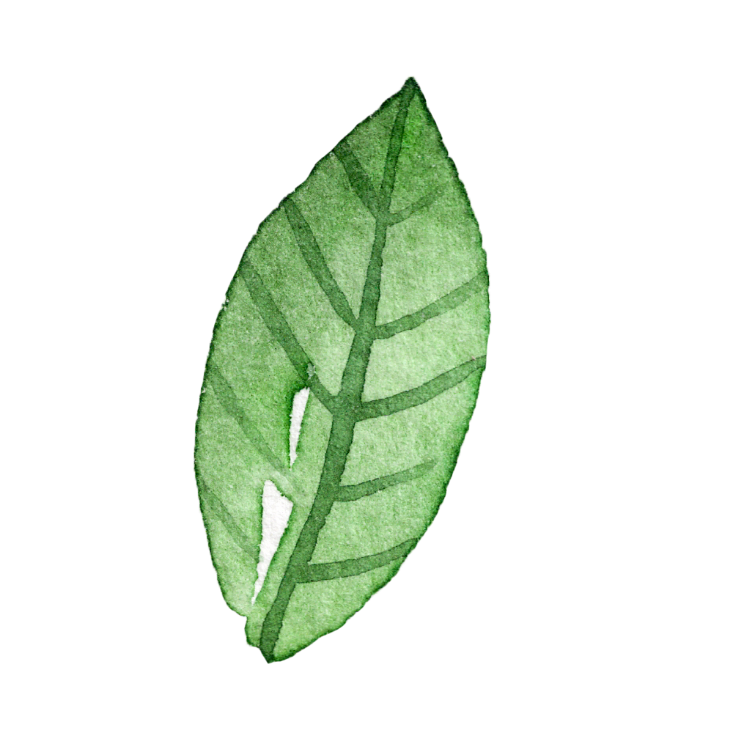 YOUR TITLE HERE
YOUR TITLE HERE
YOUR TITLE HERE
Entrepreneurial activities differ substantially depending on the type of organization and creativity. Entrepreneurial
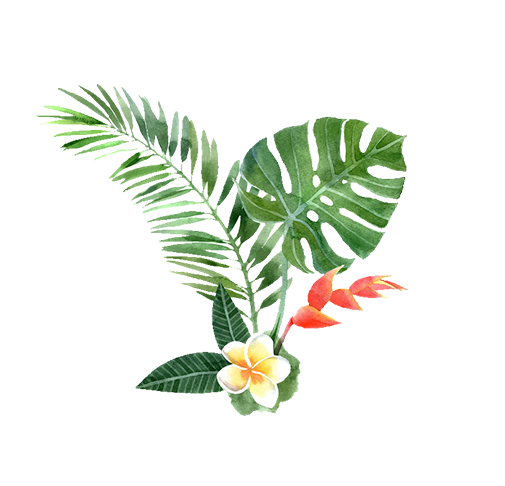 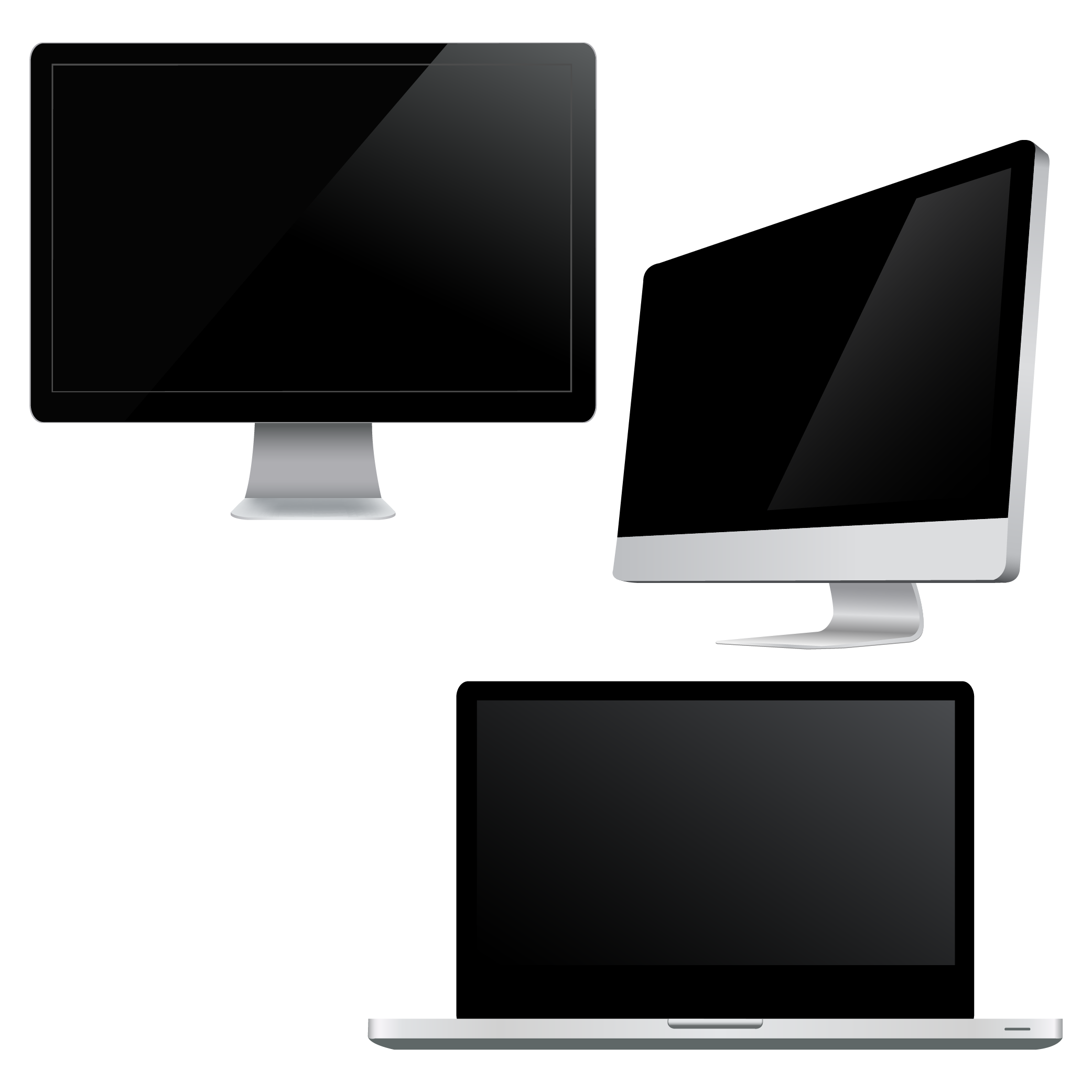 Entrepreneurial activities differ substantially depending on the type of organization and creativity. Entrepreneurial activities differ
SWOT
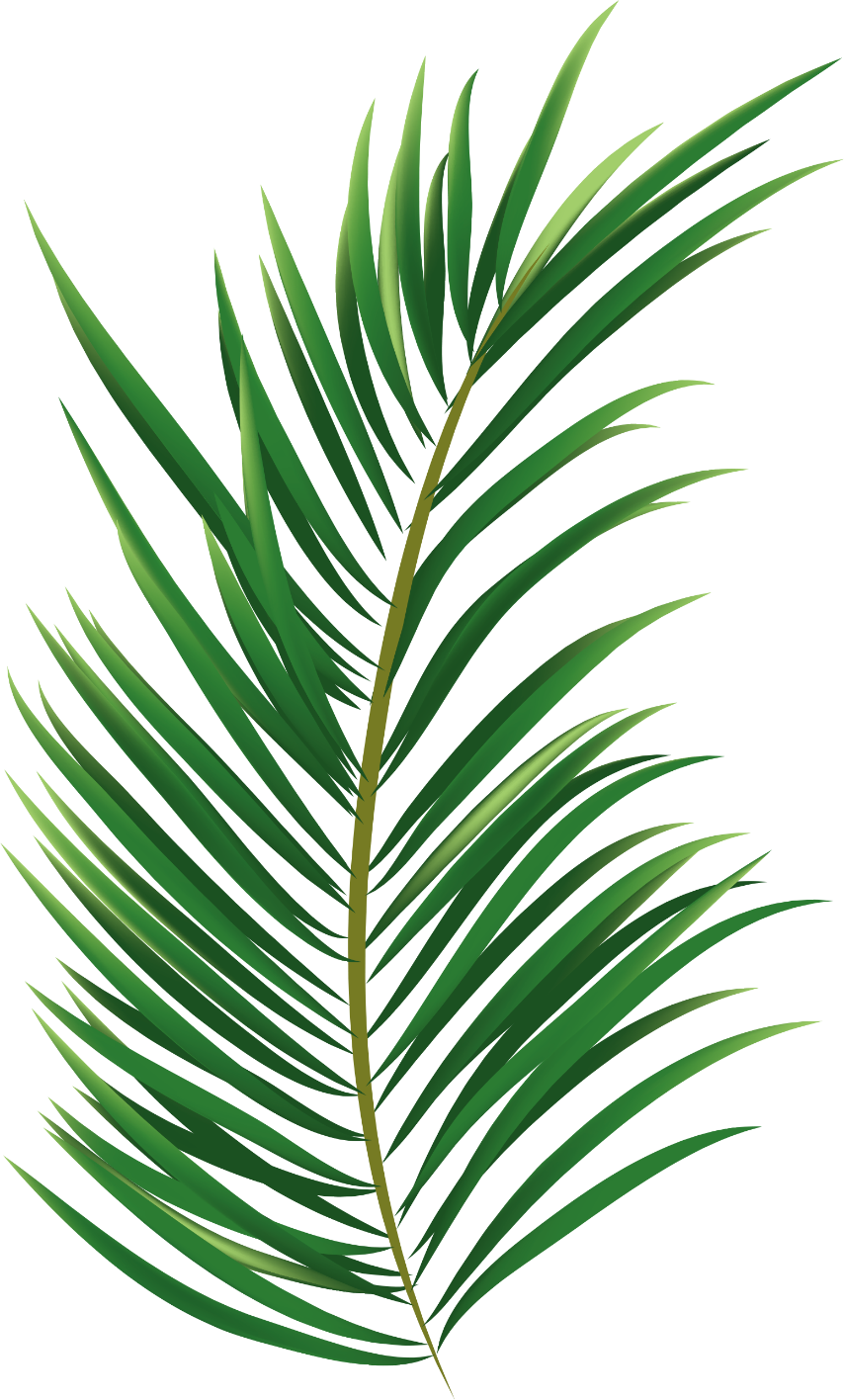 PART  TWO
Click here to add a title
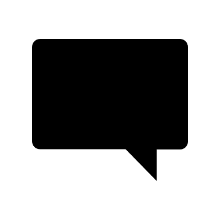 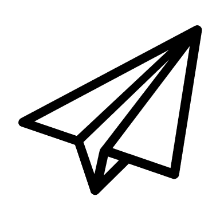 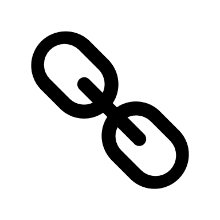 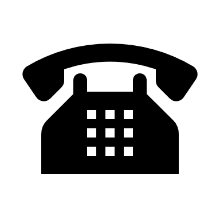 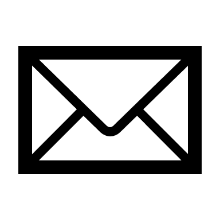 YOUR TITLE
YOUR TITLE
YOUR TITLE
YOUR TITLE
Entrepreneurial activities differ substantially depending on
Entrepreneurial activities differ substantially depending on
Entrepreneurial activities differ substantially depending on
Entrepreneurial activities differ substantially depending on
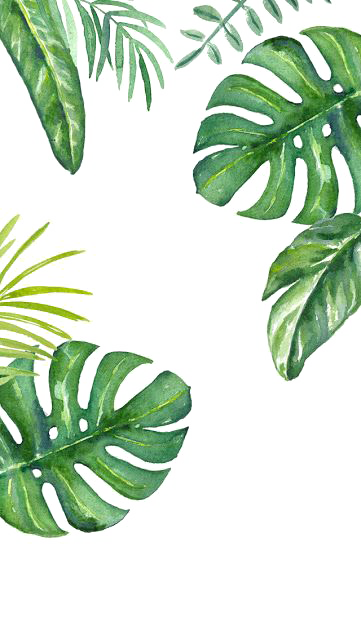 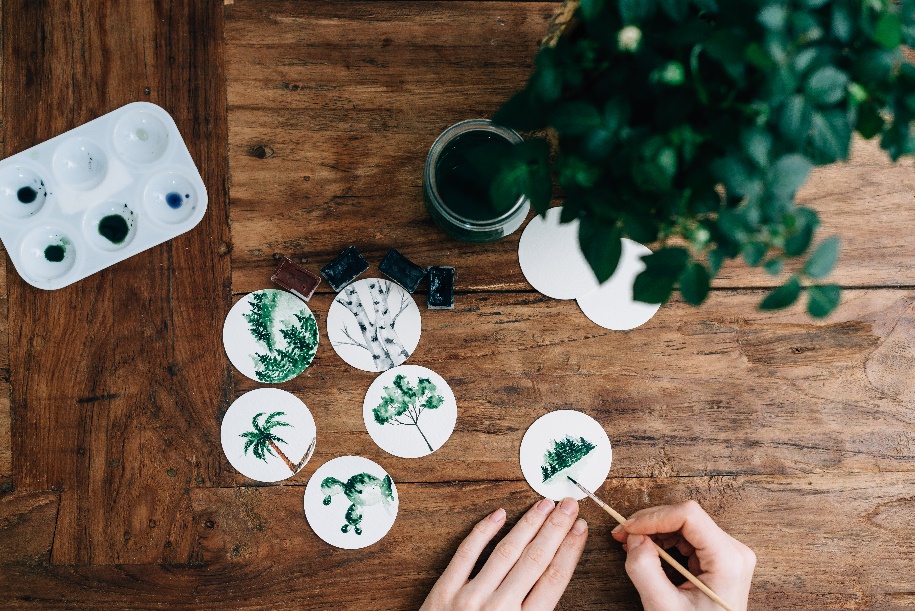 WRITE HERE SOMETHING
SUMMER
Entrepreneurial activities differ substantially depending on the type of organization and creativity. Entrepreneurial activities differ substantially depending on the type of organization and creativity
SUMMER
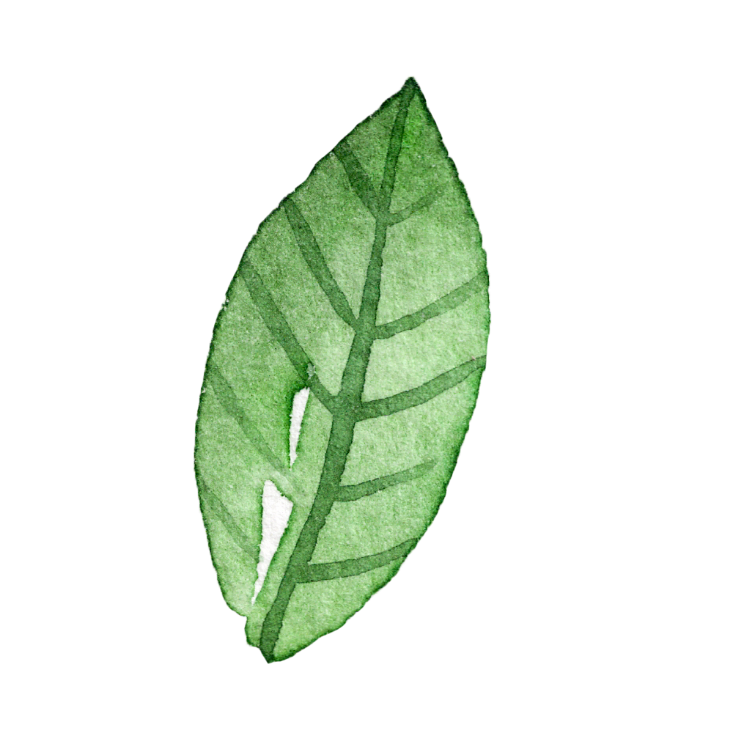 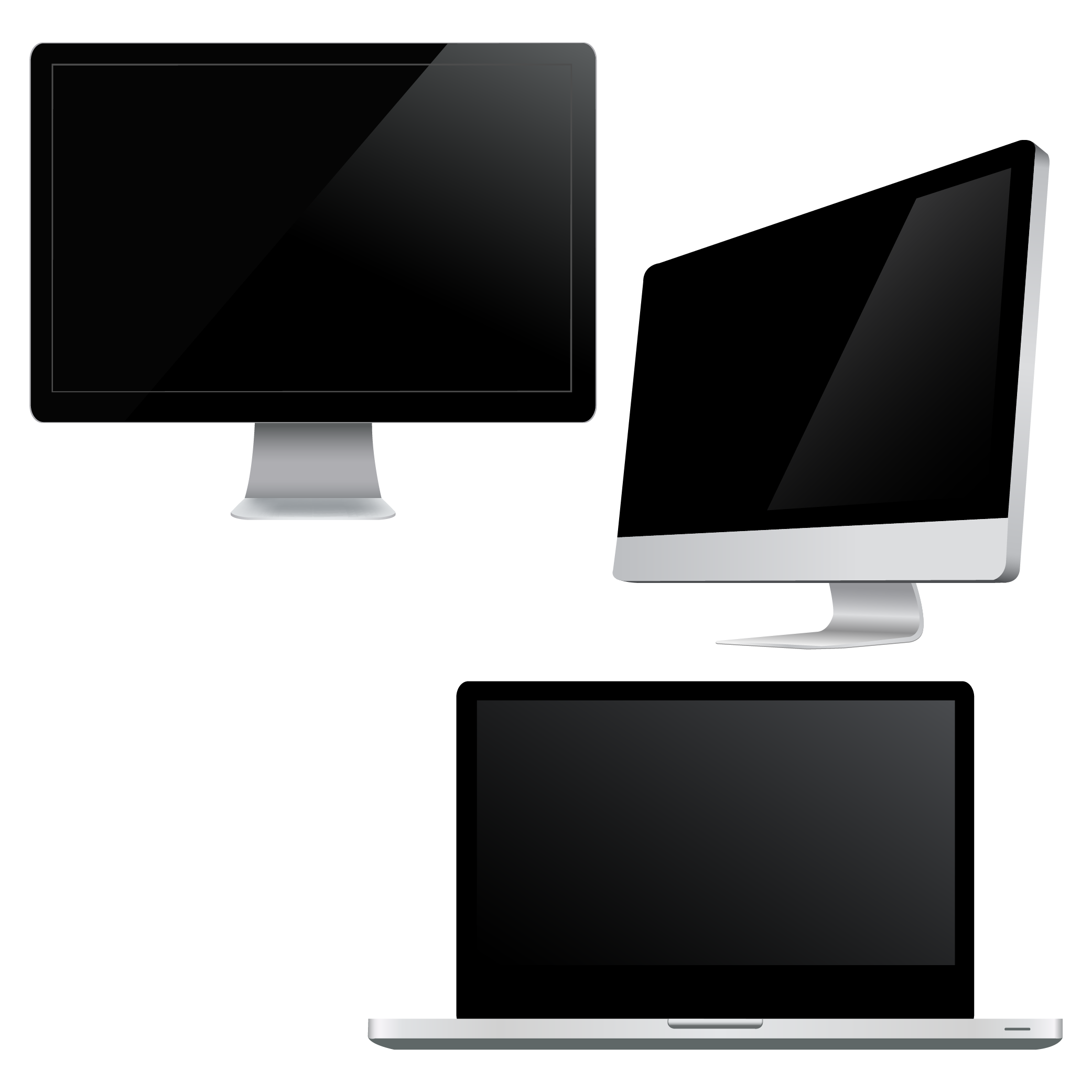 WRITE HERE SOMETHING
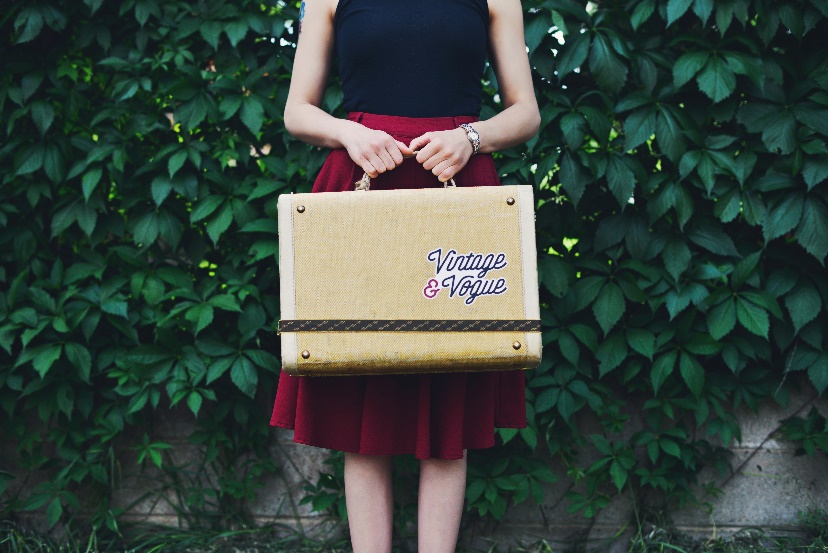 SUNMMER
Entrepreneurial activities differ substantially depending on the type of organization and creativity. Entrepreneurial activities differ substantially depending on the type of organization and creativity
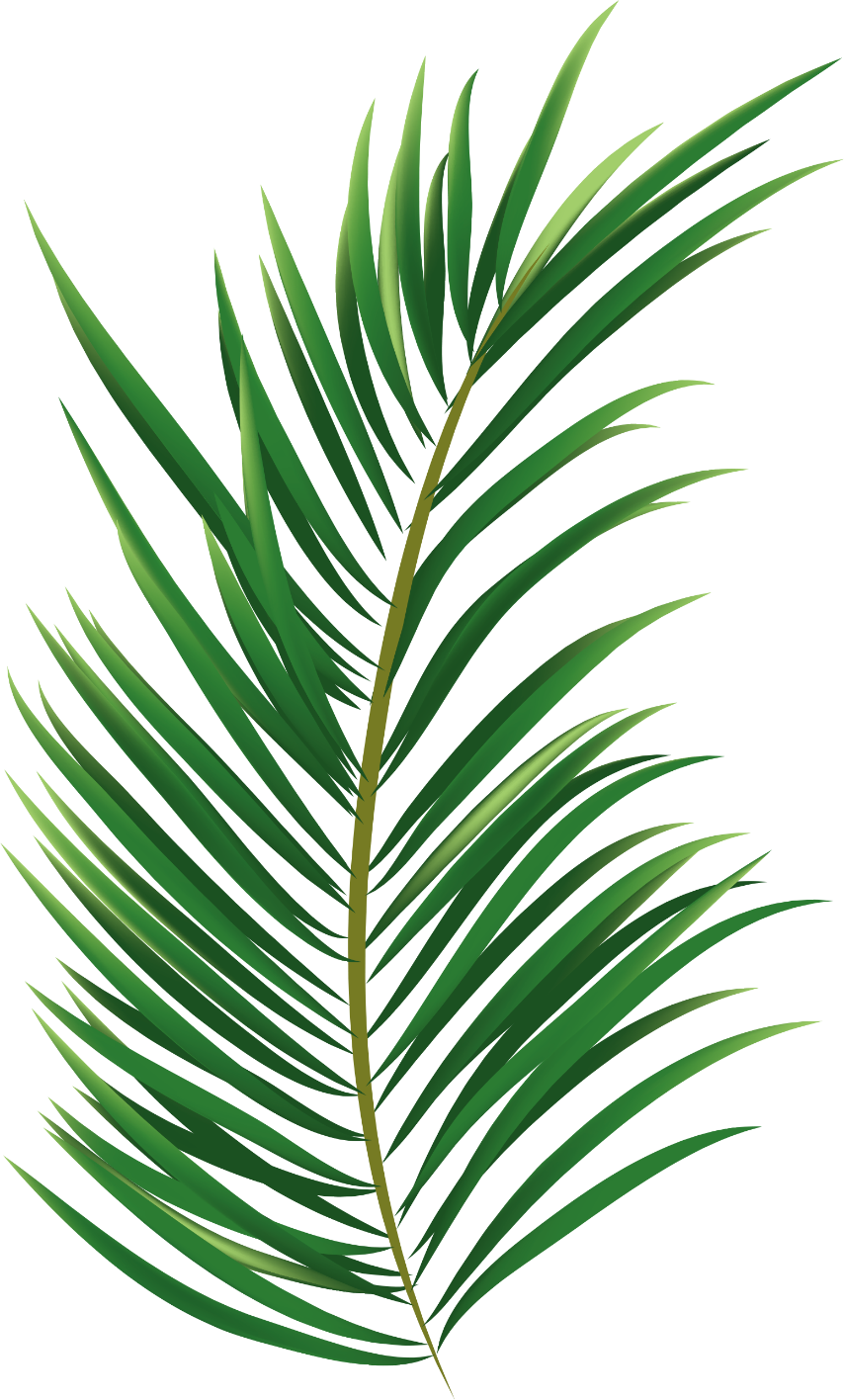 PART  THREE
Click here to add a title
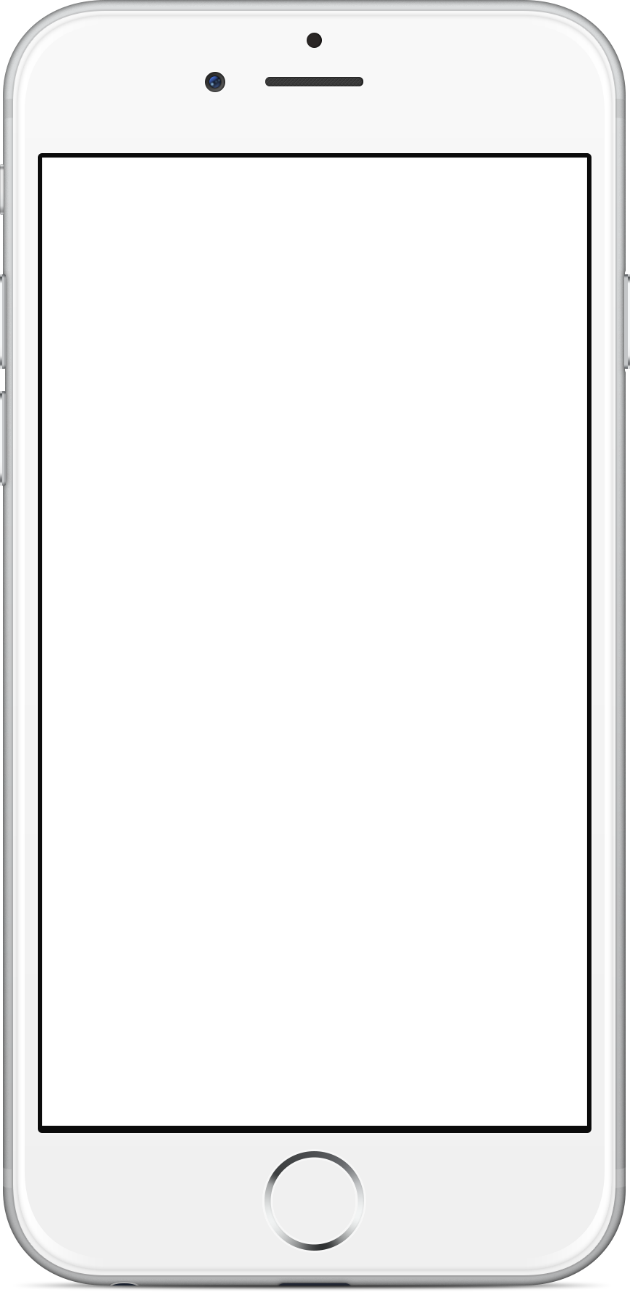 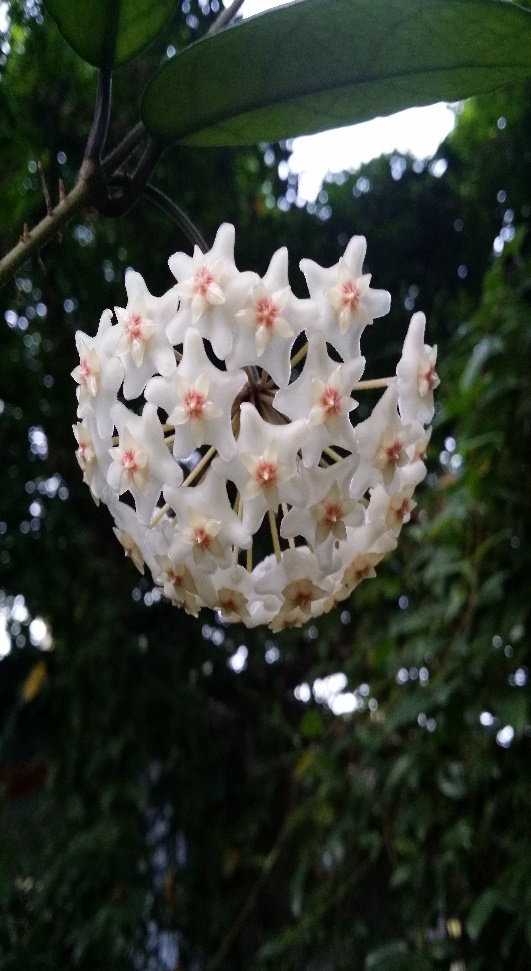 NICE DAY
01
Entrepreneurial activities differ substantially depending differ
NICE DAY
02
Entrepreneurial activities differ substantially depending differ
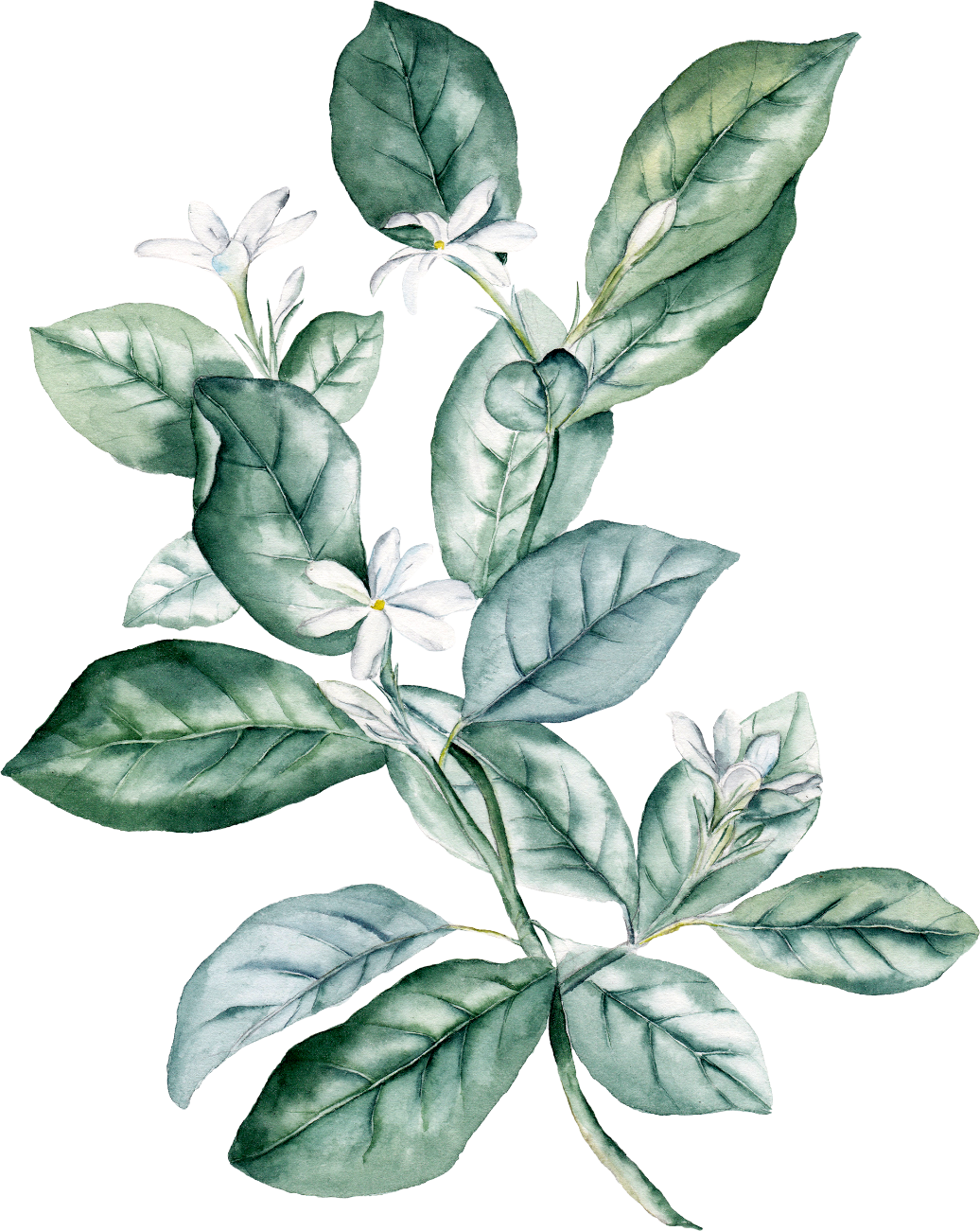 32%
Entrepreneurial activities differ substantially depending on the type of organization and creativity. Entrepreneurial activities differ
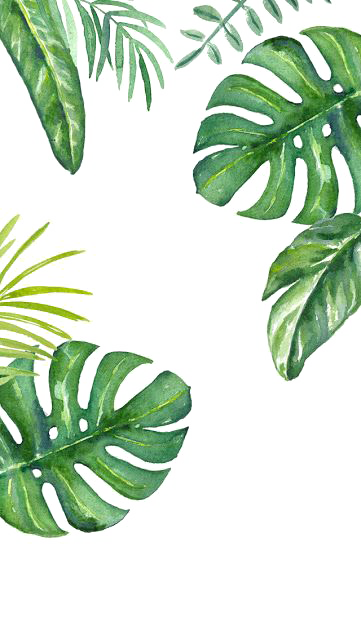 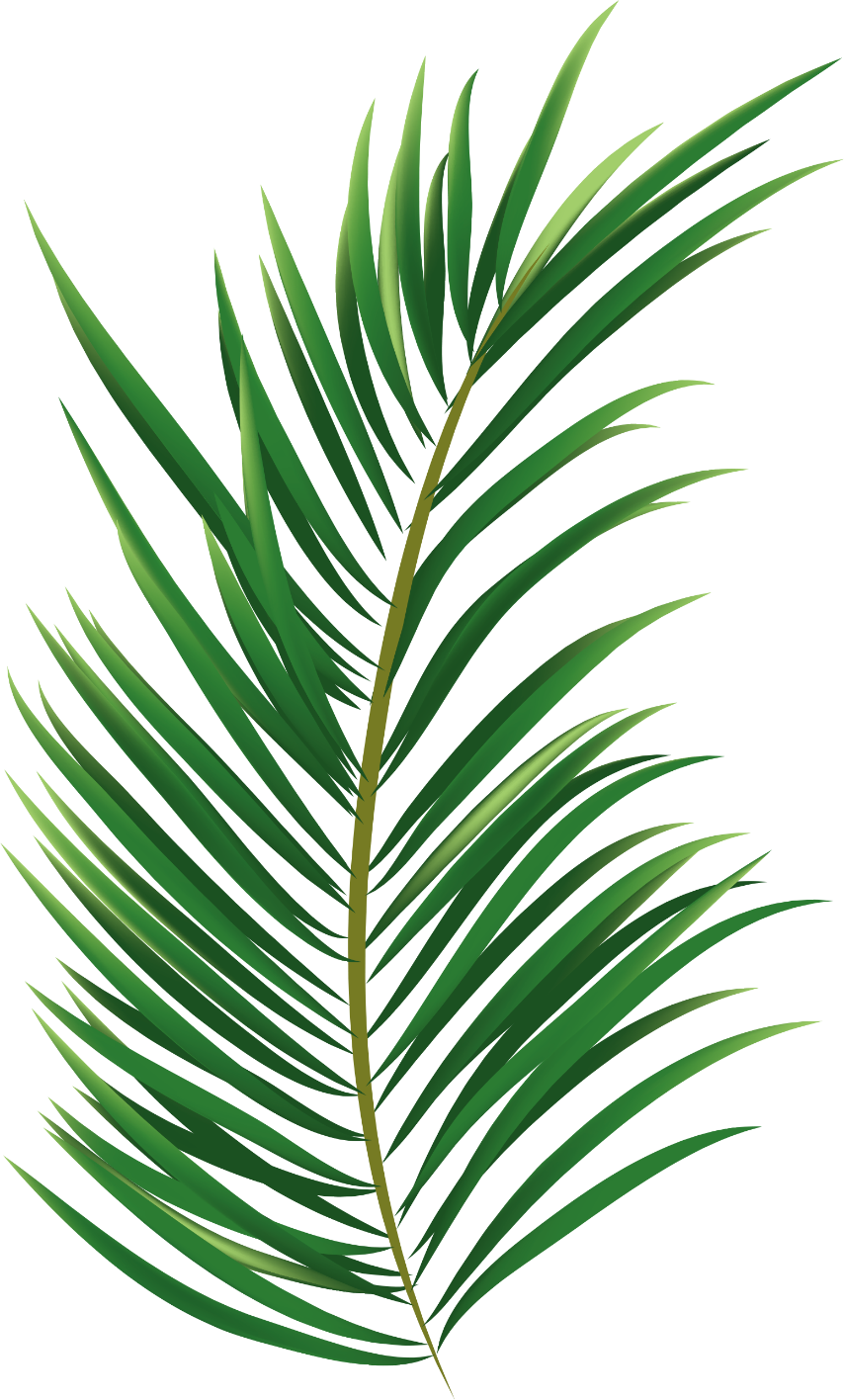 PART  FOUR
Click here to add a title
W
Click here to add words
«
Click here to add words
Click here to add words
Click here to add words
S
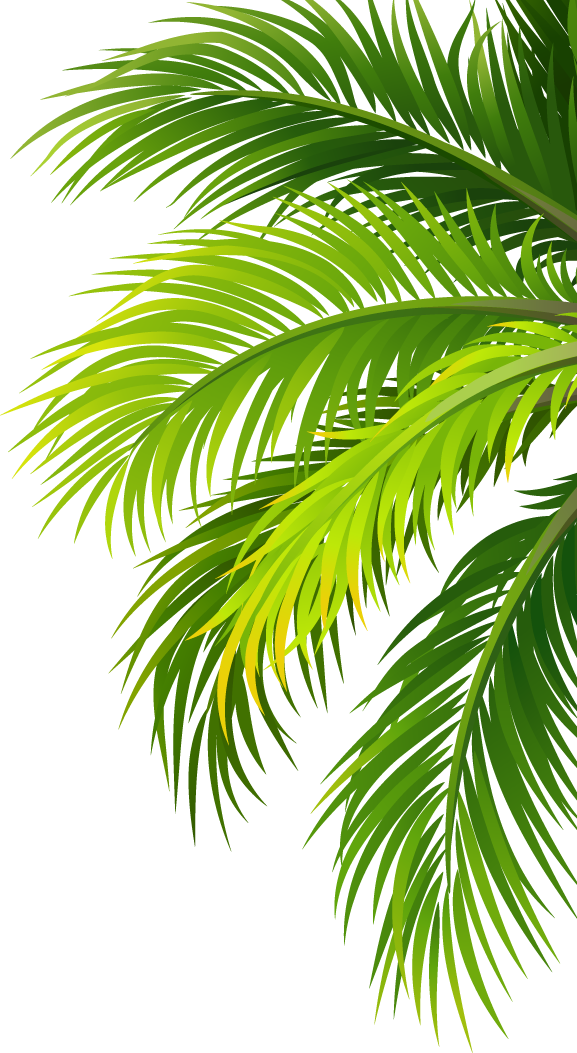 SUMMER
Entrepreneurial activities differ substantially depending on the type of organization and creativity. Entrepreneurial activities differ
添加标题
添加标题
添加标题
添加标题
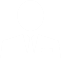 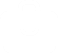 单击此处添加文本单击此处添加文本单击此处
单击此处添加文本单击此处添加文本单击此处
单击此处添加文本单击此处添加文本单击此处
单击此处添加文本单击此处添加文本单击此处
O
2018
2017
2019
2020
T
SUNMMER
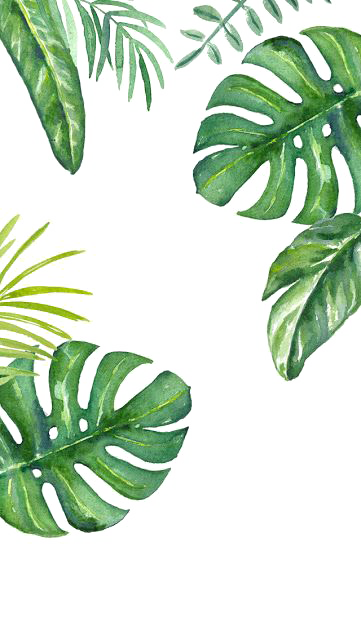 Entrepreneurial activities differ substantially depending on the type of organization and creativity. Entrepreneurial activities differ substantially depending on the type of organization and creativity
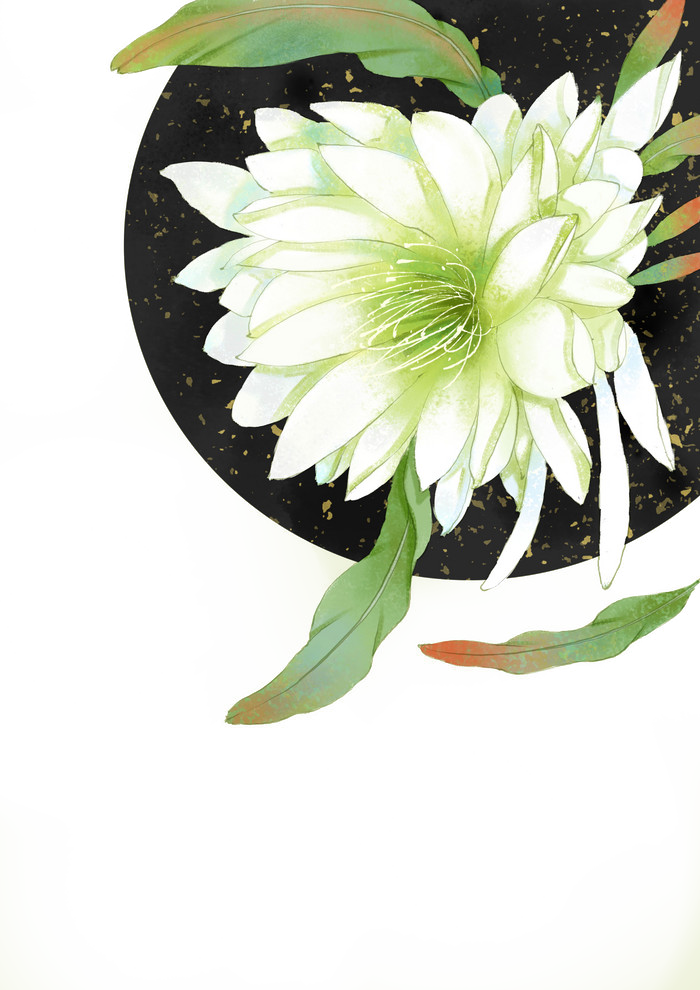 GOODBYE
Entrepreneurial activities differ substantially depending on the type of organization and creativity. Entrepreneurial activities differ
FANSION
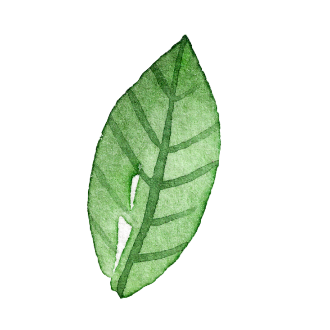 20XX.09.25